Španielska chrípka  (1918) a koronavírus COVID-19 (2020) v USA
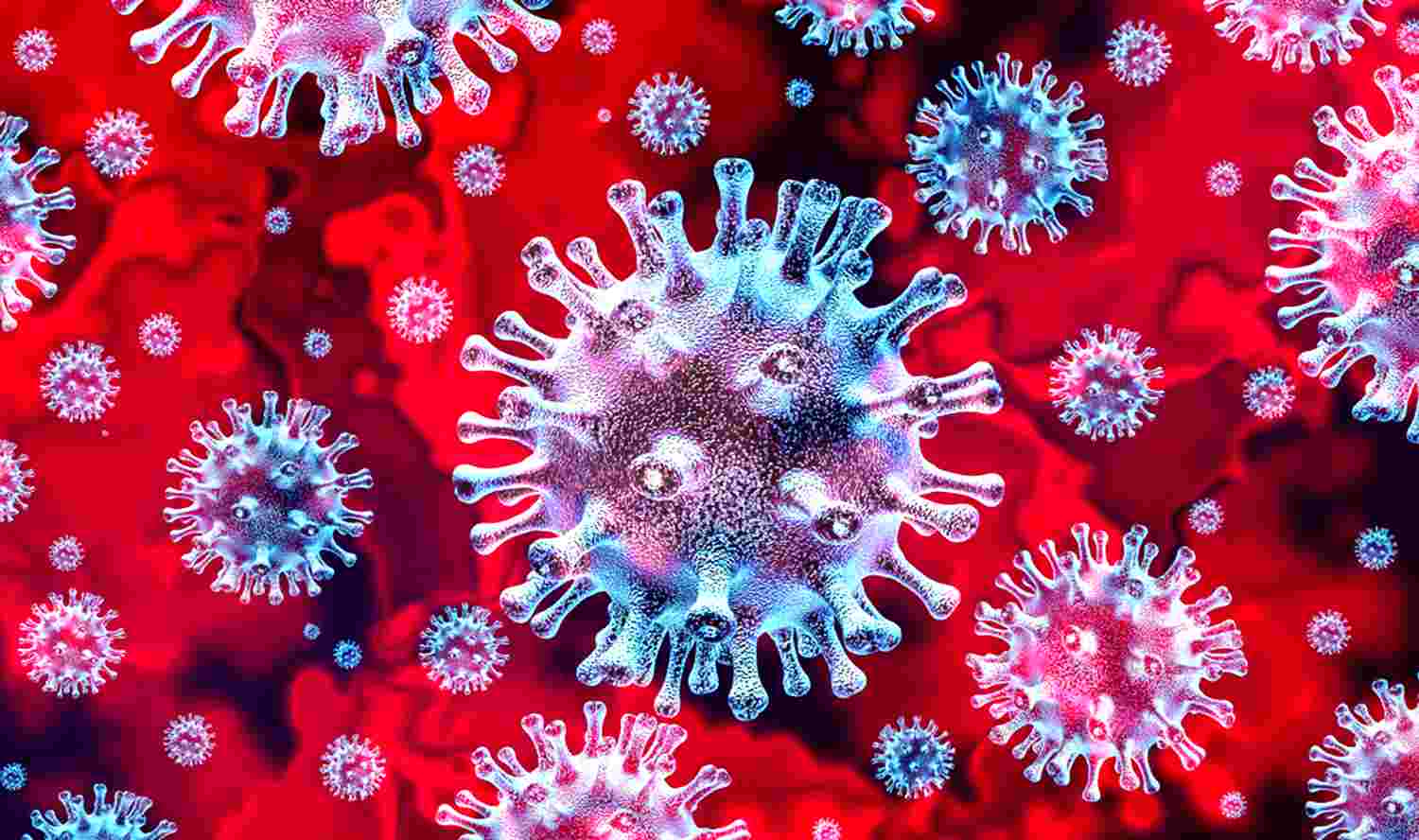 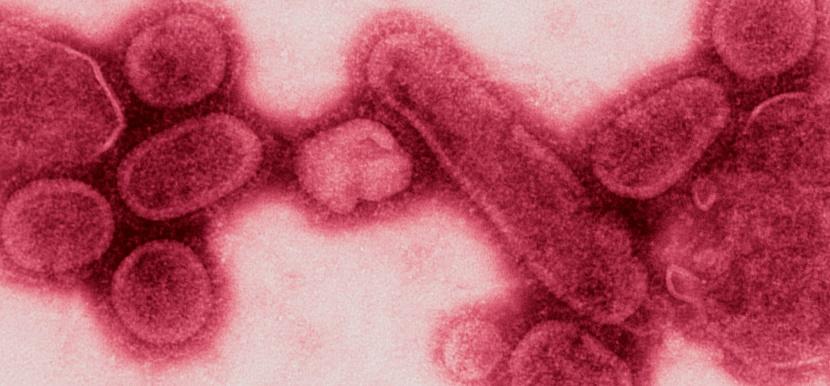 Viktória Petríková
Španielska chrípka  a koronavírus COVID-19
Podľa niektorých denníkov a štúdií je koronavírus podobný španielskej chrípke aj to napriek vedeckému pokroku. Ak si porovnávame koronavírus COVID-19 s epidémiou zvanou španielska chrípka je to rozdielne ochorenie, ktoré postihuje rozdielne vekové kategórie.  Koronavírus postihuje staršie osoby a osoby s už existujúcimi problémami a naopak španielska chrípka bol najsmrteľnejší pre mladých a dospelých ľudí
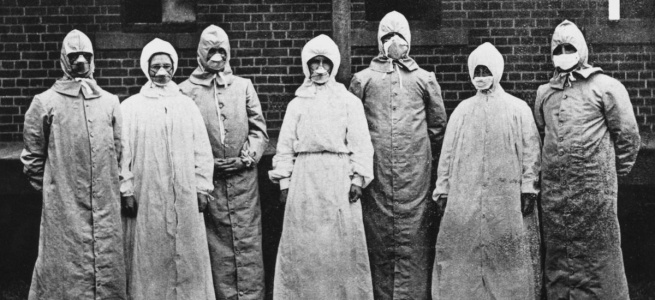 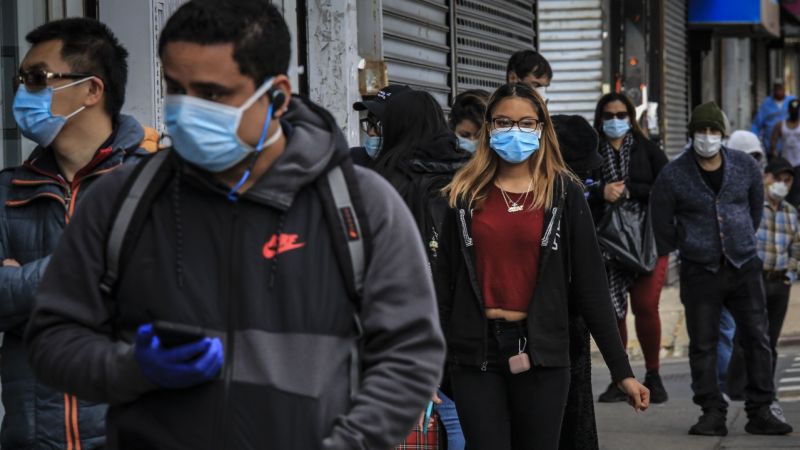 Situácia počas pandémie
Rovnako ako aj v roku 1918 aj teraz ľudia počúvajú prázdne uisťovanie, ktoré je v rozpore s realitou plniacich sa nemocníc aj márnic a samozrejme aj vysychajúcich bankových účtov. Vrátilo sa slovo zvané karanténa, rovnako aj šarlatánske rady, napr. potretie si hrudníka surovým cesnakom, podľa amerického prezidenta Donalda Trumpa : „Čo tak naliať do žíl dezinfekciu?“ čo vyvolalo zdesenie namiesto smiechu nad tým
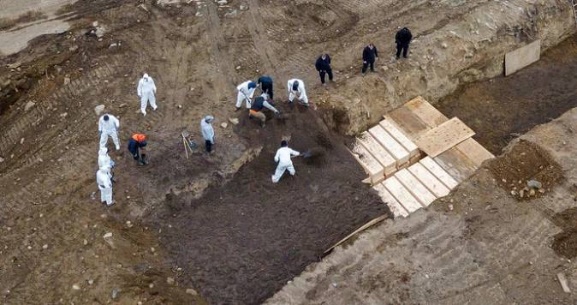 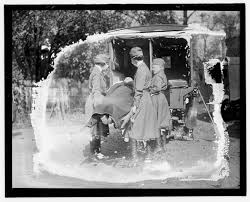 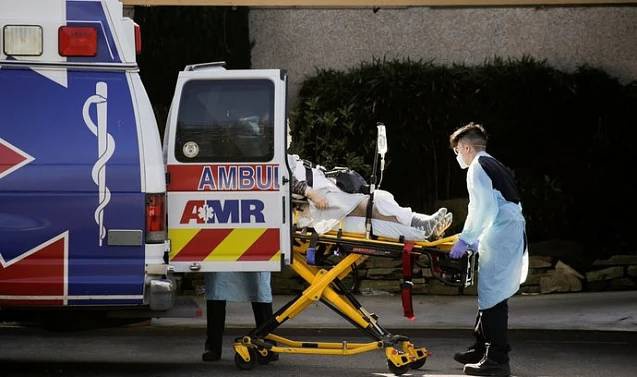 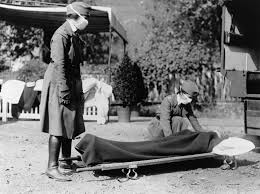 Očkovacie látky
V roku 1918 nebolo očkovacej látky, ba ani žiadneho lieku proti veľkej pandémii chrípky, ktorá trápila celý svet a zabila takmer viac ako 50 milionov ľudí. Dnešná moderná veda vedela rýchlo identifikovať vírus, zmapovať jeho genetický kód a vyvinula diagnostický test. Pričom boli využité znalosti, ktoré v roku 1918 nik nemal. Takýmto spôsobom bolo možné udržať bezpečnosť v krajinách čo však USA neurobili. Nebrali to od začiatku vážne
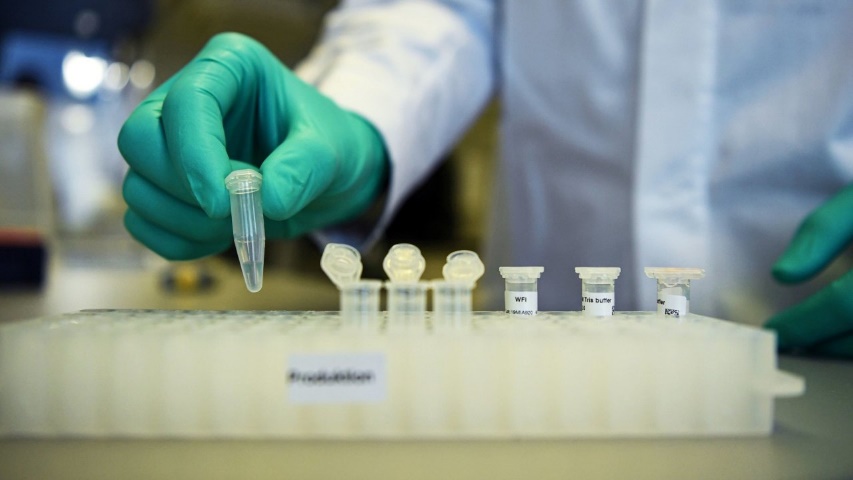 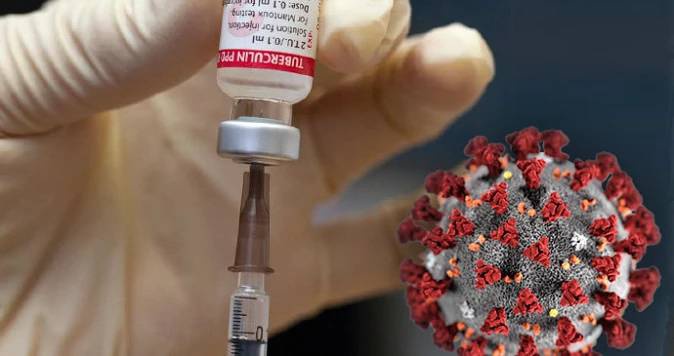 USA
USA  ako krajina sa chcela vyhnúť ochoreniu, ale  tak ako minulosť s prítomnosťou spája neschopnosť amerických prezidentov brať hrozbu hneď od začiatku vážne
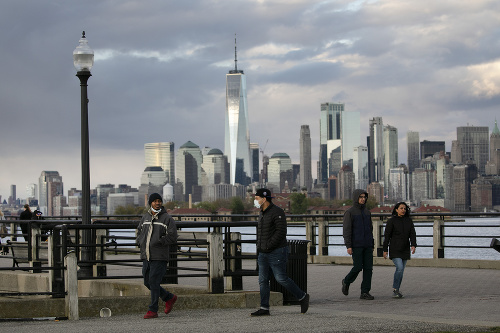 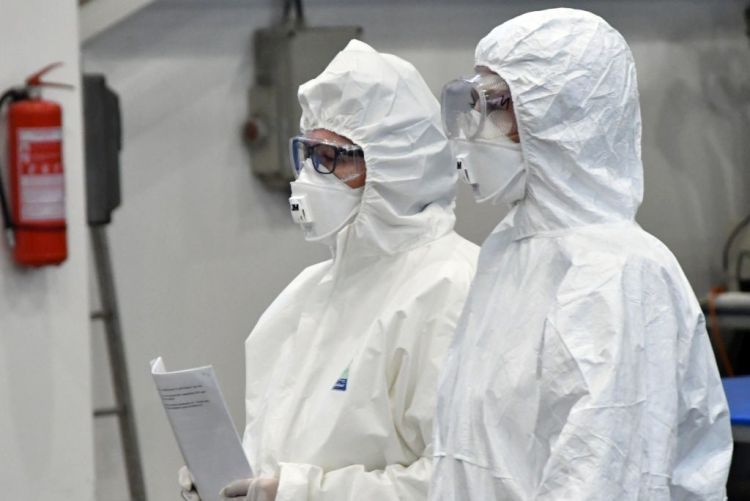 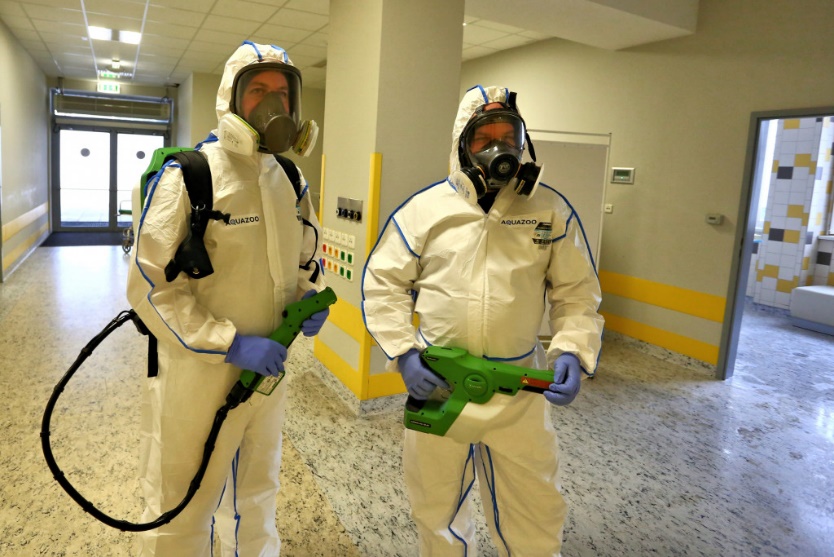 Woodrow Wilson
Zlyhaním prezidenta Woodrowa Wilsona bolo mlčanie. Historici uvádzajú, že Wilson ani jeden jediný raz verejne neprehovoril o chorobe, ktorá zabíjala Američanov – dokonca ani potom, ako sa sám nakazil a už nikdy nebol taký ako predtým
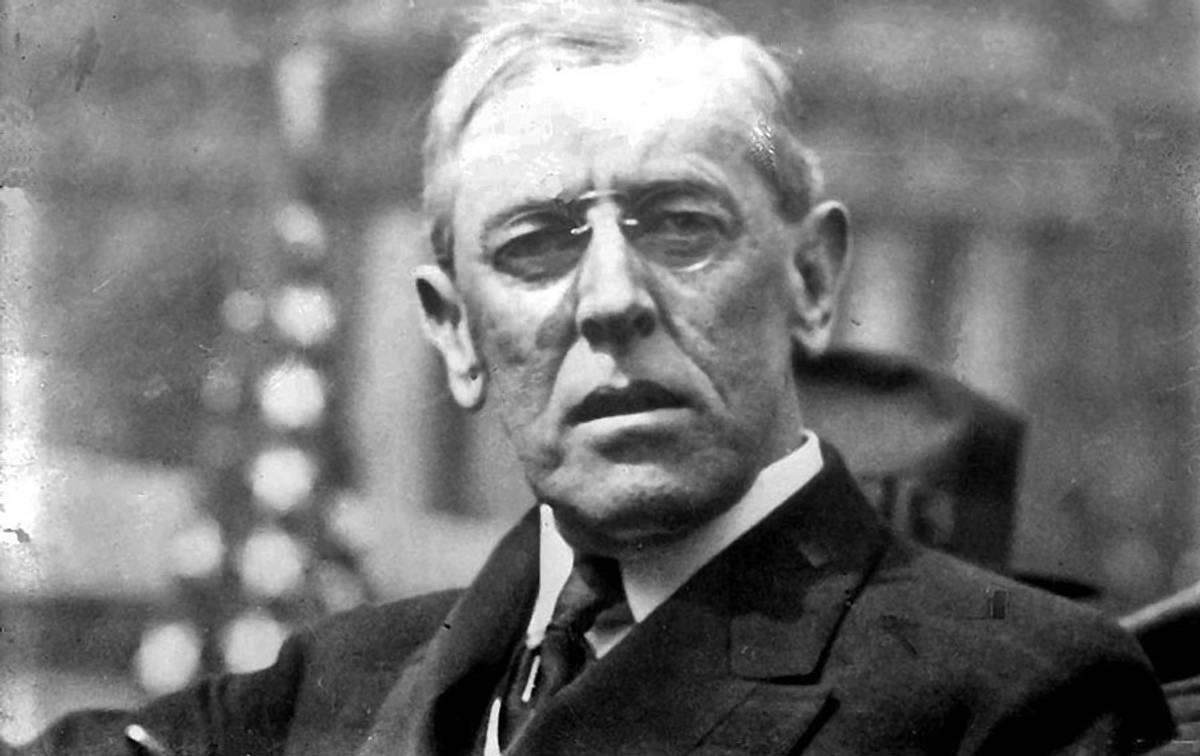 Donald Trump
Donald Trump hlásal víťazstvo nad COVIDOM-19 ešte predtým ako sa infekcia v jeho krajine začala šíriť, a od toho času do sveta vypustil množstvo dezinformácií
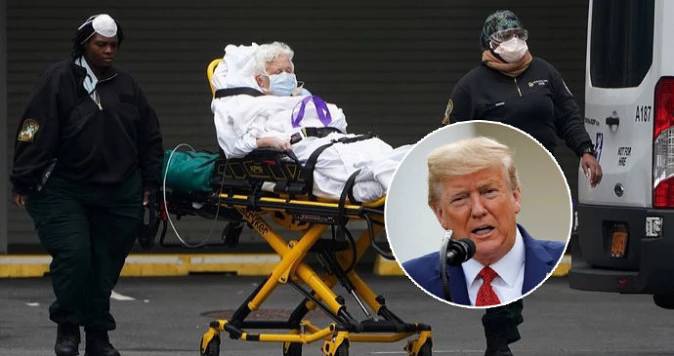 Španielska chrípka
Pandémia dostala meno "španielska chrípka" len preto, že slobodná španielska tlač voľne a široko informovala o skaze, ktorú prvá vlna choroby priniesla, zatiaľ čo v krajinách, ktoré boli vo vojne - vrátane USA - noviny chrípku v týchto časoch hurávlastenectva, cenzúry a popierania značne bagatelizovali
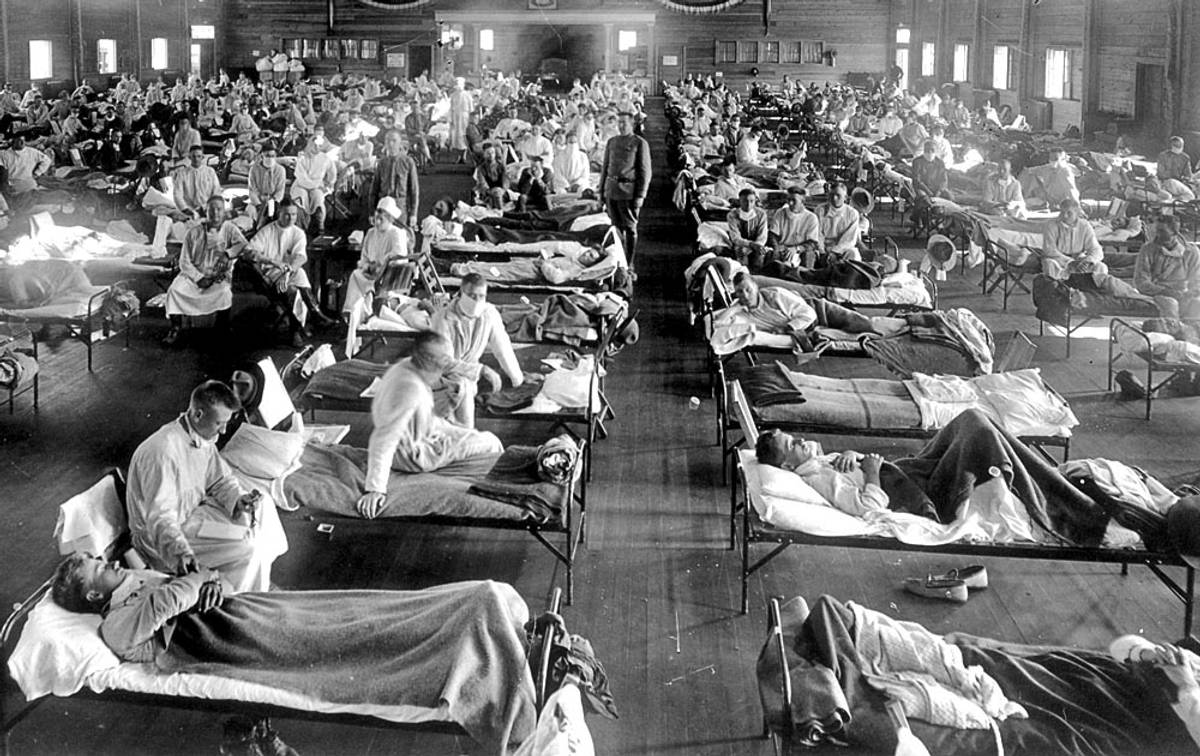 Španielska chrípka
Španielska chrípka bola nebezpečná pre zdravých ľudí vo veku od 20-40 rokov - hlavnú generáciu slúžiacu v armáde - a dôvodom bol paradoxne ich silný imunitný systém.
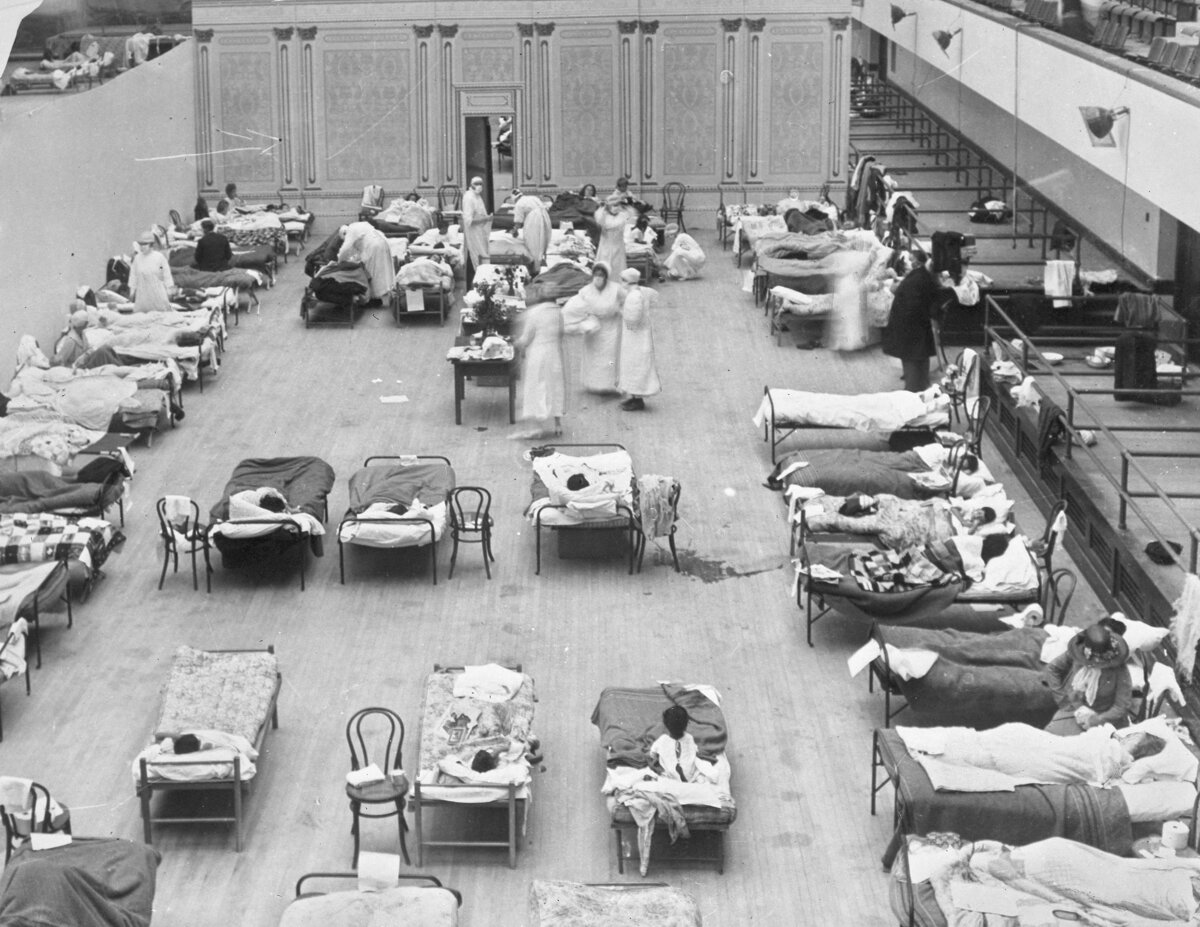 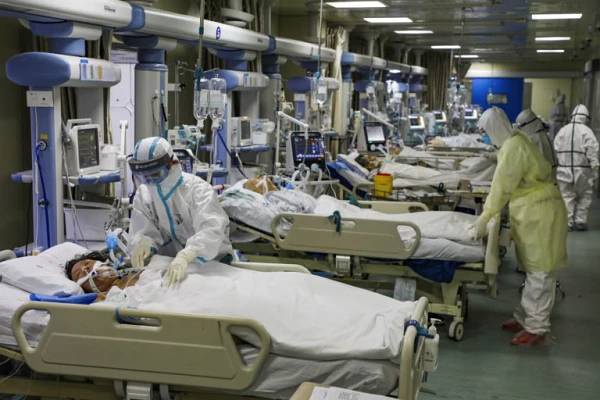 Ohnisko
Rady odborníkov:
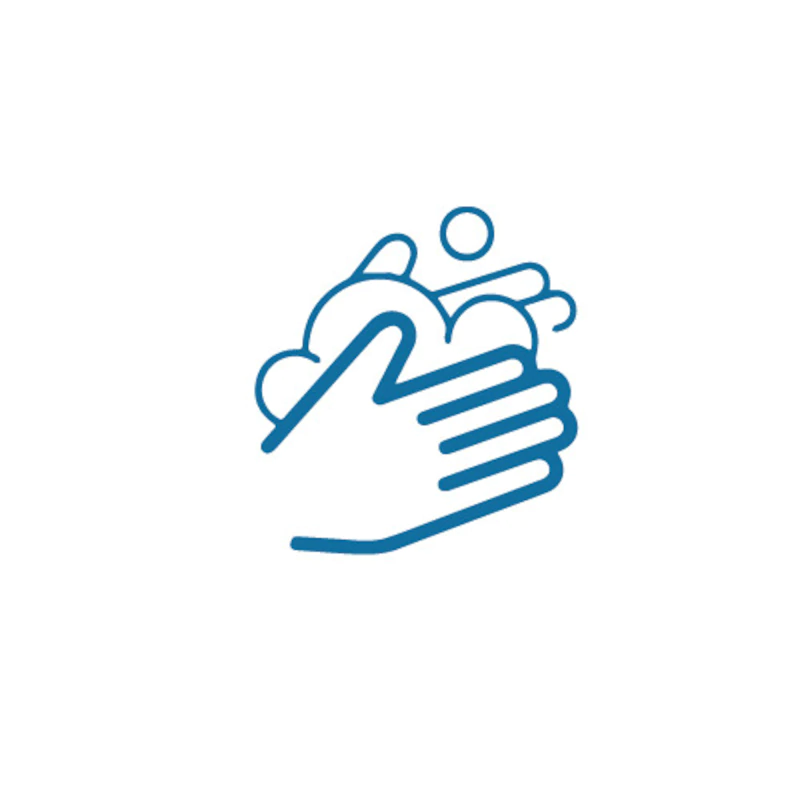 Spoločenský odstup
Umývanie rúk
Masky 
Ak sa nakazíte ostante doma (kým symptóny nezmiznú)
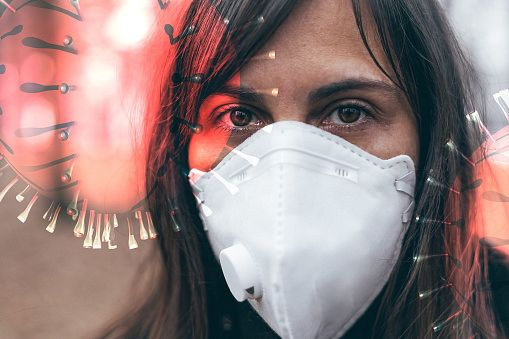 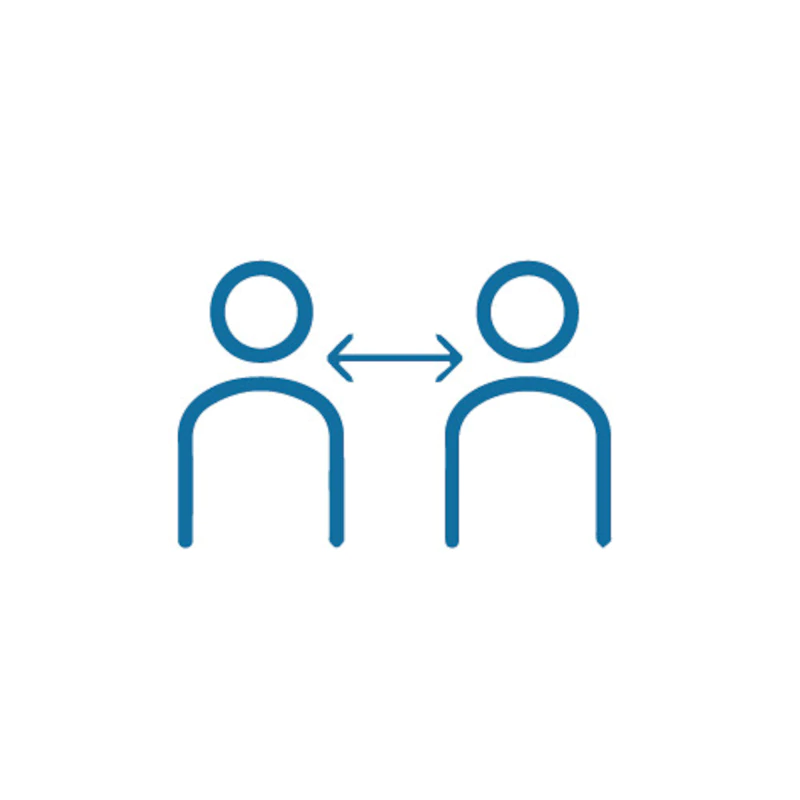 BUĎME ZODPOVEDNÍ A VYDRŽME TO ABY SA NÁM TO UŽ VIAC NEVRACALO
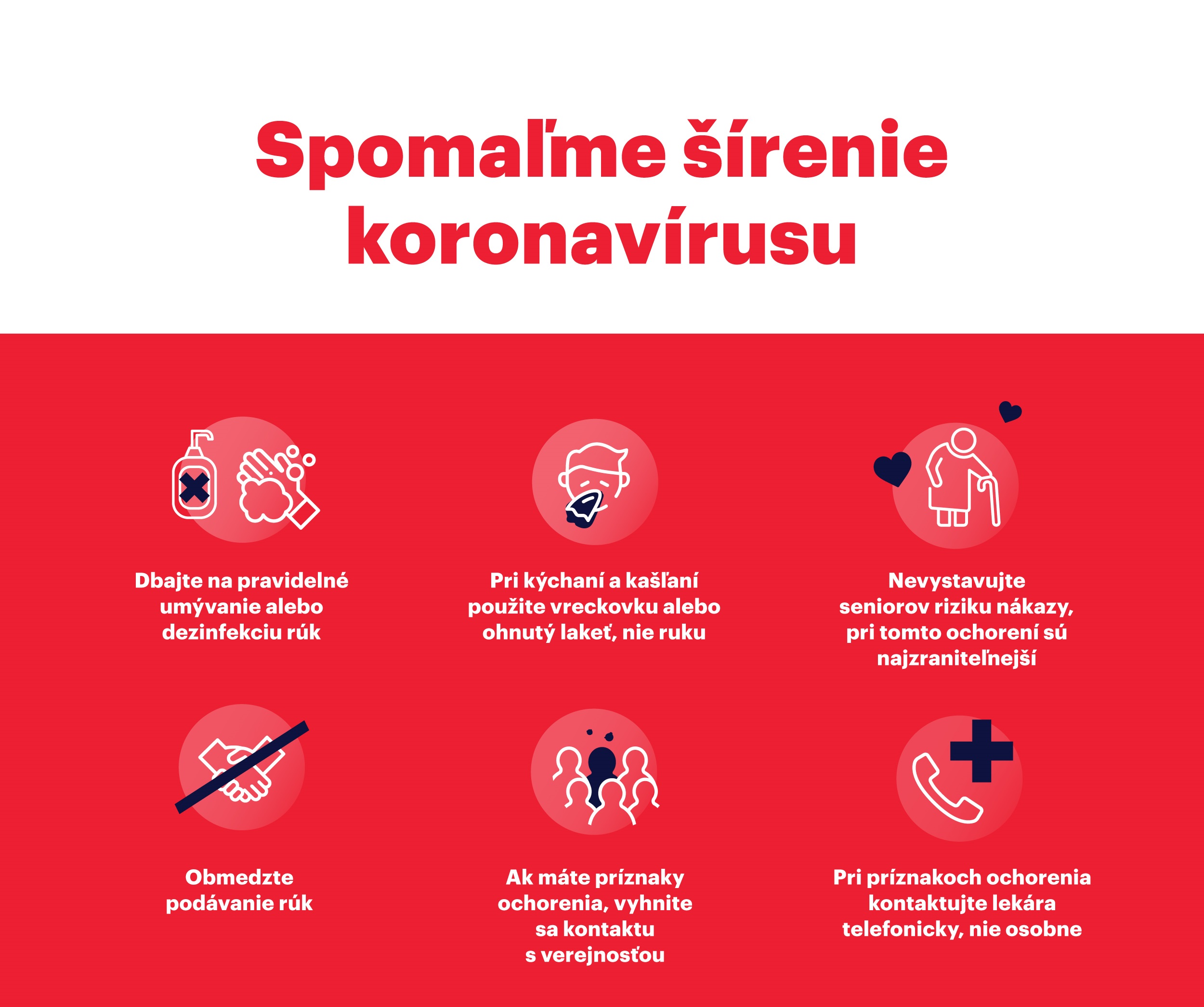 Ďakujem za pozornosť